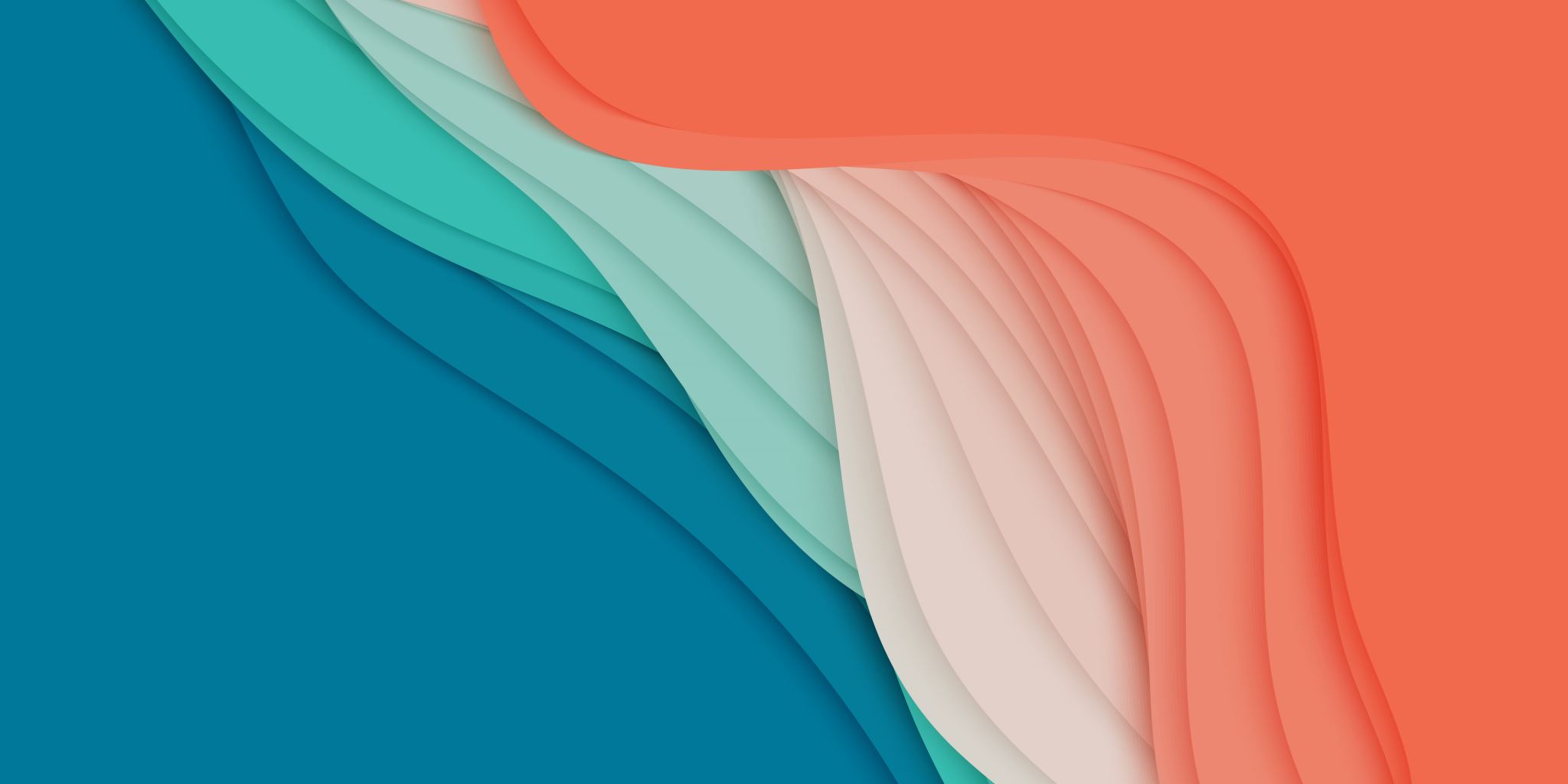 The Character of the Kingdom:
Gentleness
A Meek and Gentle King
Matthew stresses this.
Matthew 11:29
Matthew 12:14-21 / Isaiah 42:1-4
Matthew 21:4-5 / Zechariah 9:9
This is ultimately seen in the cross.
Matthew 26:53; 27:12
1 Peter 2:23
“Jesus was not meek because He was powerless. He was meek because He had His immense power under the control of great principles—His love for the Father (John 14:31) and His love for lost men. (Ephesians 5:2)” – Paul Earnhart, Invitation to a Spiritual Revolution, p. 14)
We Are Called to the Same Gentleness.
This runs throughout the New Testament.
Ephesians 4:1-3
Philippians 4:5
Colossians 3:12
James 3:13
There are two components to gentleness.
Restraint. 
Reliance upon God. (Psalm 37:9, 11)
The Gentle Shall Inherit the Earth!
The promise is derived from Psalm 37:11.
Notice the other promises.
“...theirs is the kingdom of heaven.” (Matthew 5:3, 10)
Clearly this is spiritual.
This is the substance of our hope!
Hebrews 4:8-9
Revelation 21:1